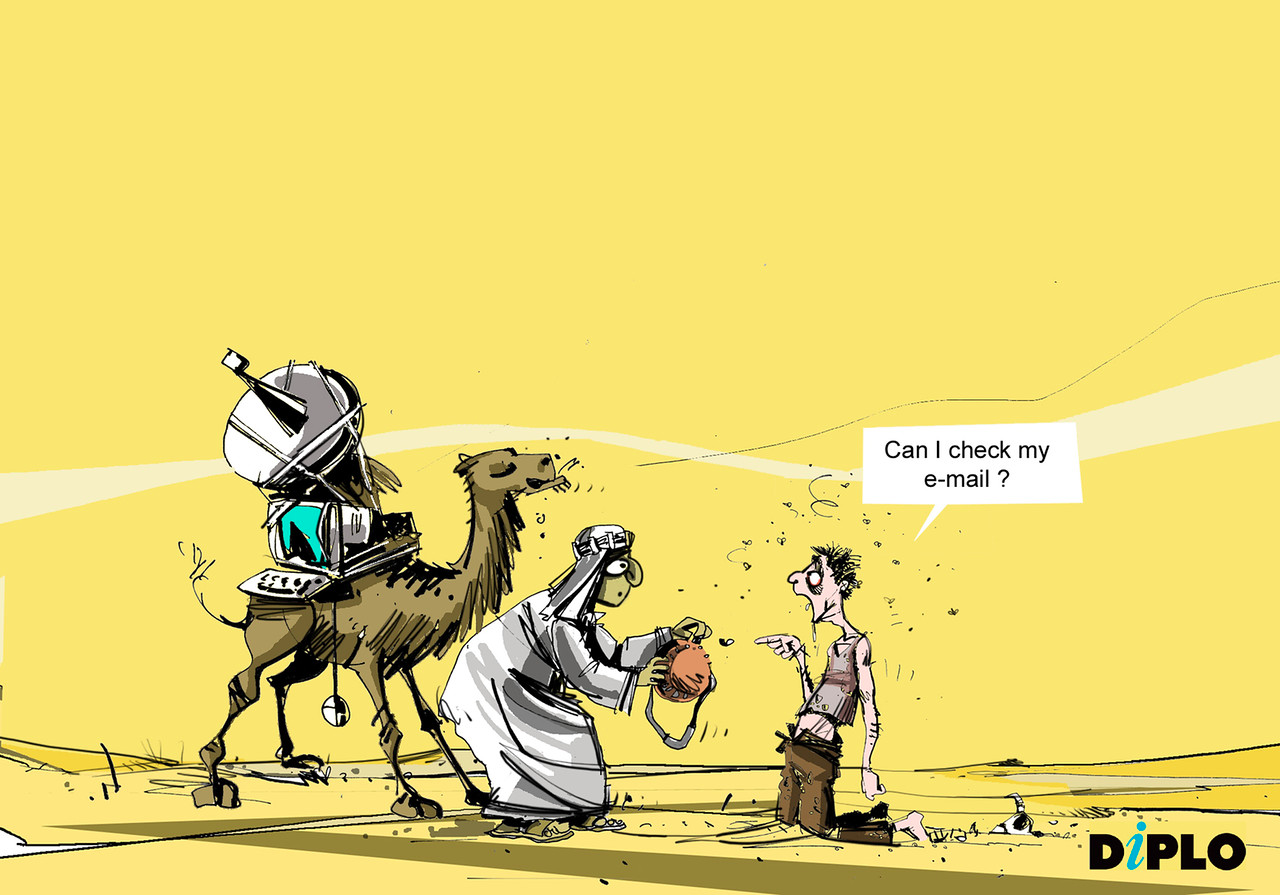 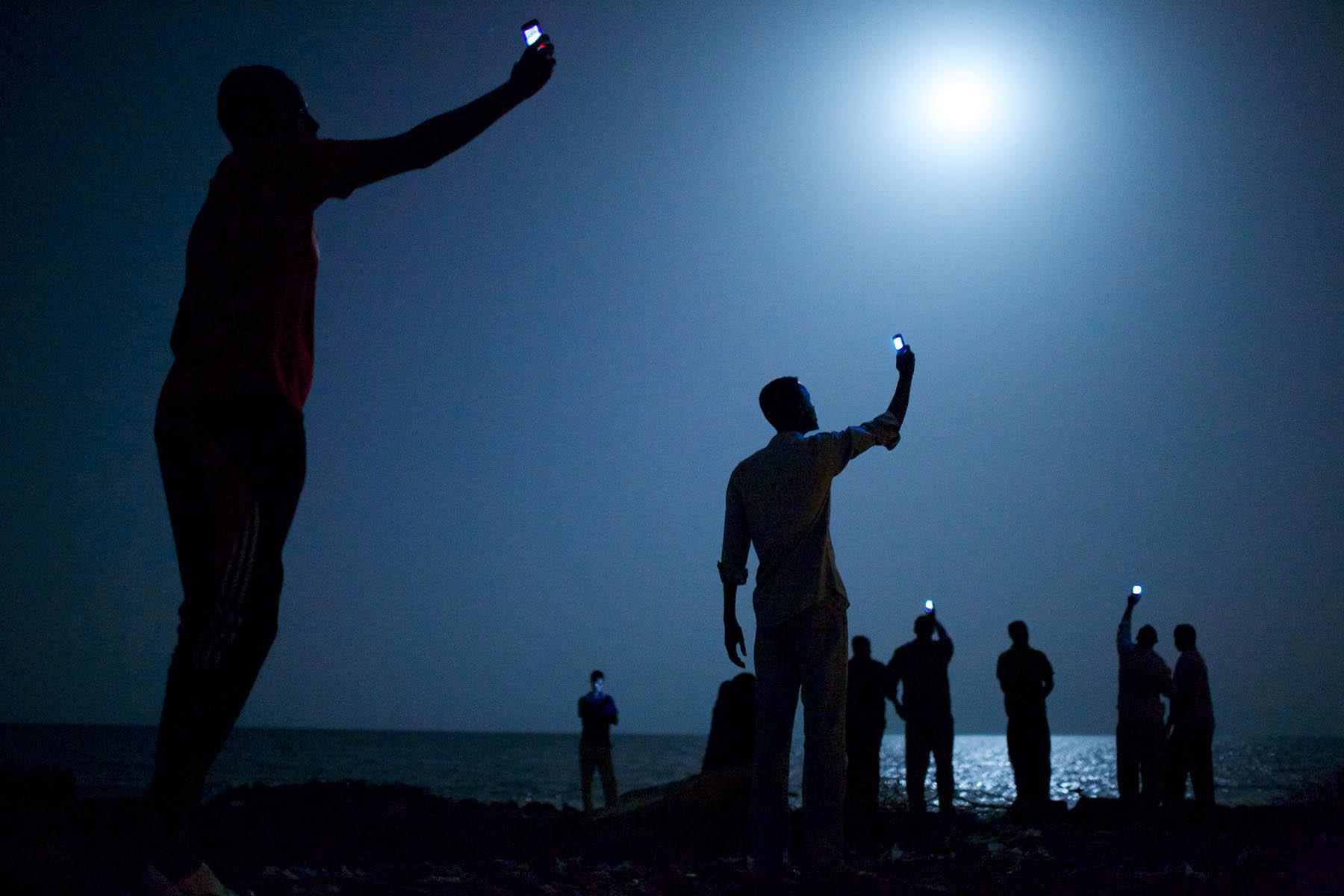 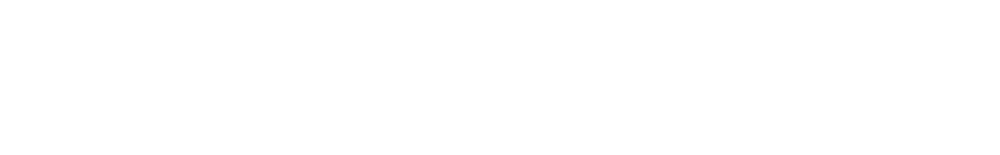 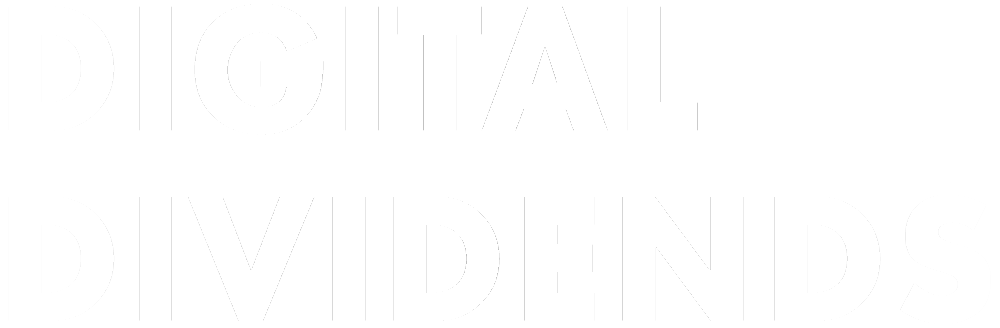 #wdr2016
www.worldbank.org/wdr2016
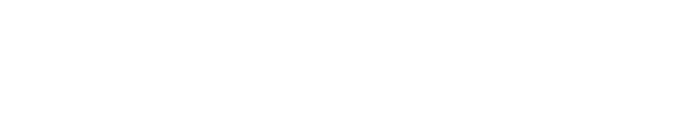 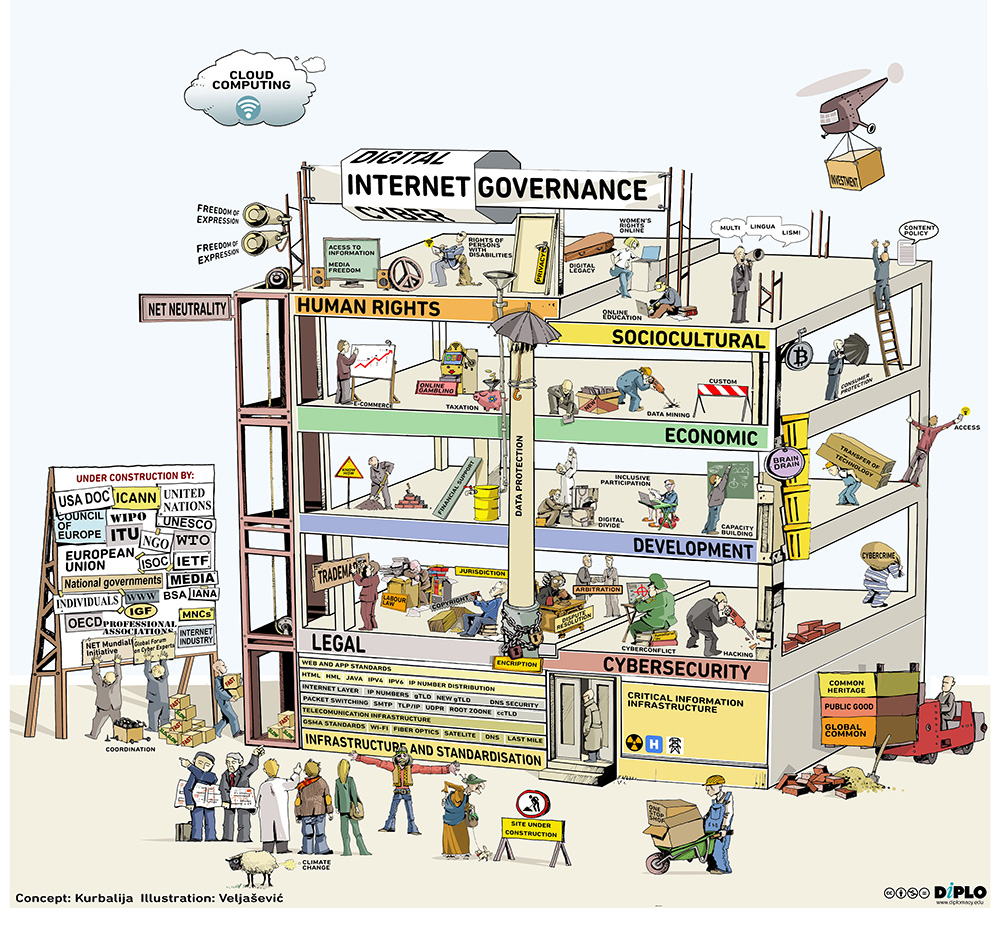 Overcoming ‘lost in translation’
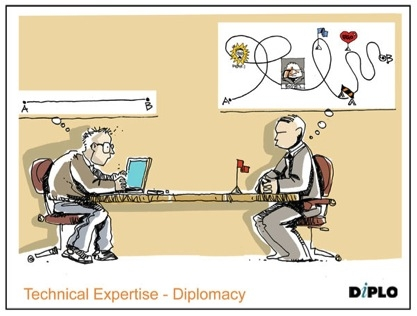 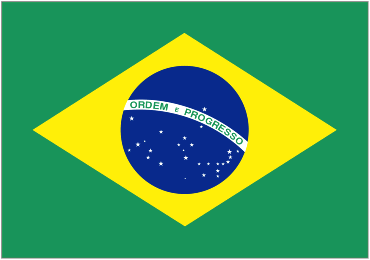 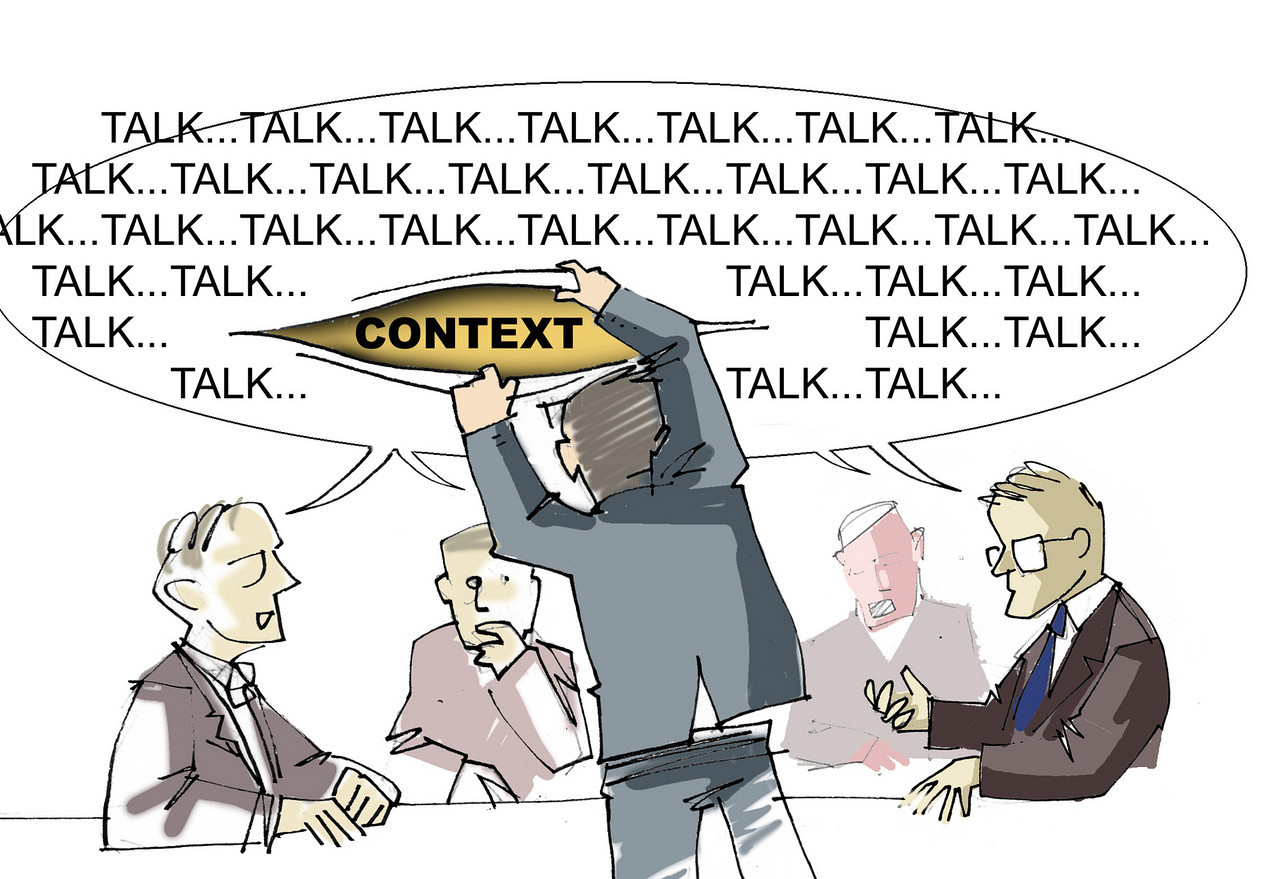